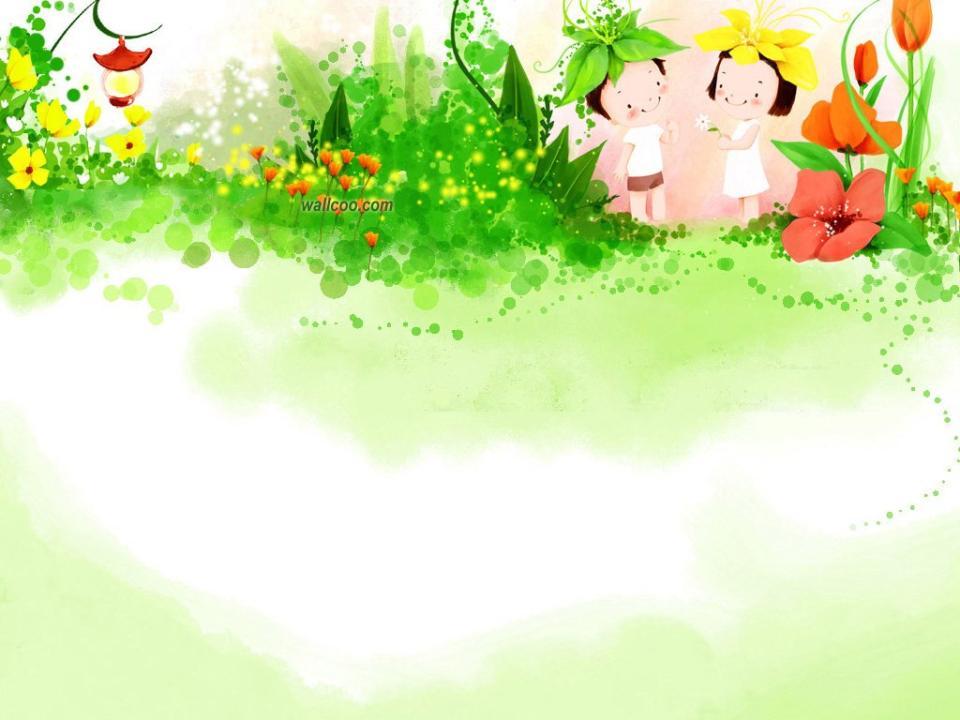 Добро пожаловать в среднюю группу «Звездочка»!С вами работают:Логопед: Елена СергеевнаВоспитатели: Елена Эдуардовна,Ольга КонстантиновнаПомощник воспитателя: Виктория Сергеевна
Направления работы с детьми в логопедической группе
- формирование правильного звукопроизношения;- развитие артикуляционных движений, движений органов речи (губ, щек, языка);- совершенствование фонематических процессов, т.е. умения различать на слух звуки речи, слоги, слова в речи, схожие по звучанию, артикуляции;- совершенствование грамматического строя речи;- обогащение, активизация словарного запаса речи;- развитие мелкой моторики рук, т.е. движений пальчиков (учеными доказано, что развитие мелких движений пальчиков взаимосвязано с развитием речевых зон головного мозга); подготовка руки к письму;- развитие связной речи, подразумевающее  умение составлять рассказы, пересказывать тексты, рассказывать стихотворения, загадки, пословицы;- совершенствование просодической стороны речи, включающее выработку дикции, выразительности речи, правильного дыхания, работу над правильным ударением, темпом речи.
Гимнастика для языка с Лосяшем
Роль семьи, родителей в преодолении речевых нарушений у детей
Не надо думать, что речевые дефекты исчезнут сами собой со временем. Для их преодоления необходима систематическая, длительная коррекционная работа, в которой родителям отводится значительная роль, поскольку большее время ребенок проводит дома с близкими ему людьми. Родители должны формировать правильное отношение к речевому нарушению у ребенка:


                 Правила для родителей:
     - не ругать ребенка за неправильную речь;- ненавязчиво исправлять неправильное произношение;- не заострять внимание на запинках и повторах слогов и слов;- осуществлять позитивный настрой ребенка на занятия с педагогами.
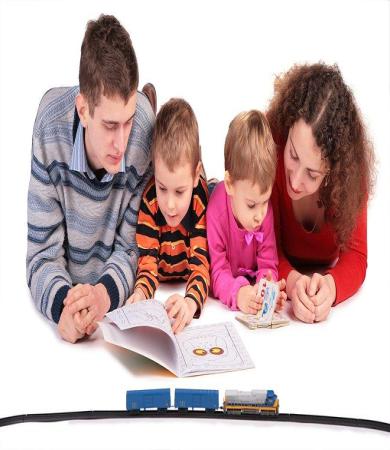 Чтение сказок
Лепка «Хлебобулочное изделие»Развиваваем пальчики, укрепляем речь
Правила работы в домашних тетрадях и альбомах
- тетради забираются и возвращаются по договоренности логопеда с родителями;- задания на развитие мелкой моторики рук (рисование, штриховка и пр.) выполняются карандашами;- весь речевой материал лучше отрабатывать полностью, т.е. родители должны добиваться правильного и четкого выполнения ребенком задания, даже путем заучивания;- задания нужно прочитавать ребенку;- все задания выполняются до конца.
Какие же плюсы в том, что Ваш ребенок посещает логопедическую группу?
- индивидуальный подход к ребенку;- коррекция звукопроизношения;- формирование грамотной, выразительной речи;- развитие общей моторики на занятиях по физическому воспитанию, а также конструирования;- подготовка руки к письму;- ежедневные занятия по развитию связной речи;- развитие мелкой моторики, а также эстетического восприятия на занятиях по изо-деятельности- совершенствование психических процессов восприятия, внимания, памяти, воображения и мышления.
Совместная деятельность с педагогом (закрепление лексической темы «Сказка»)
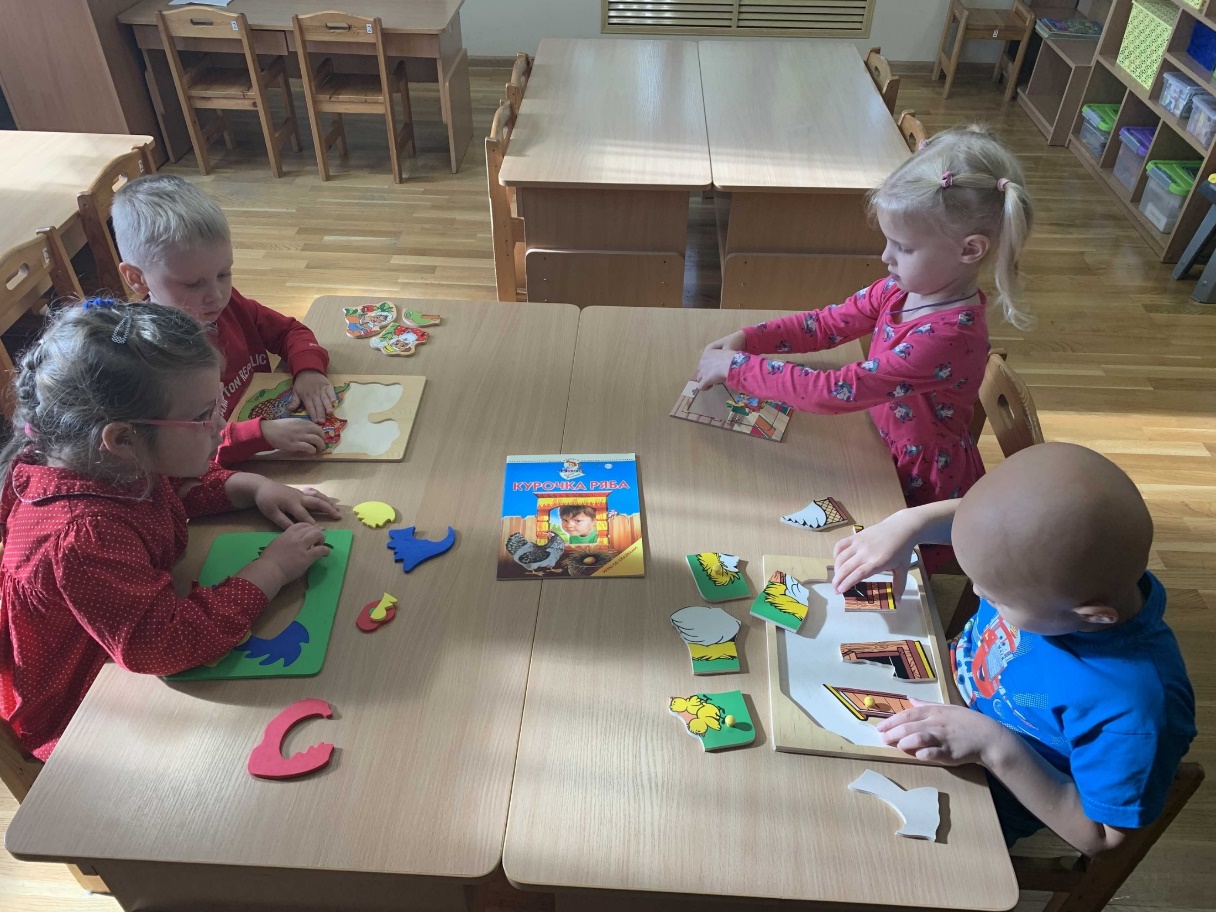 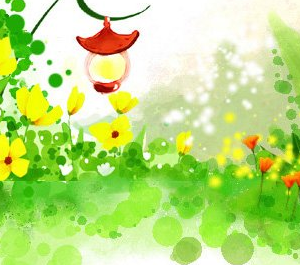 СПАСИБО 
ЗА ВНИМАНИЕ!